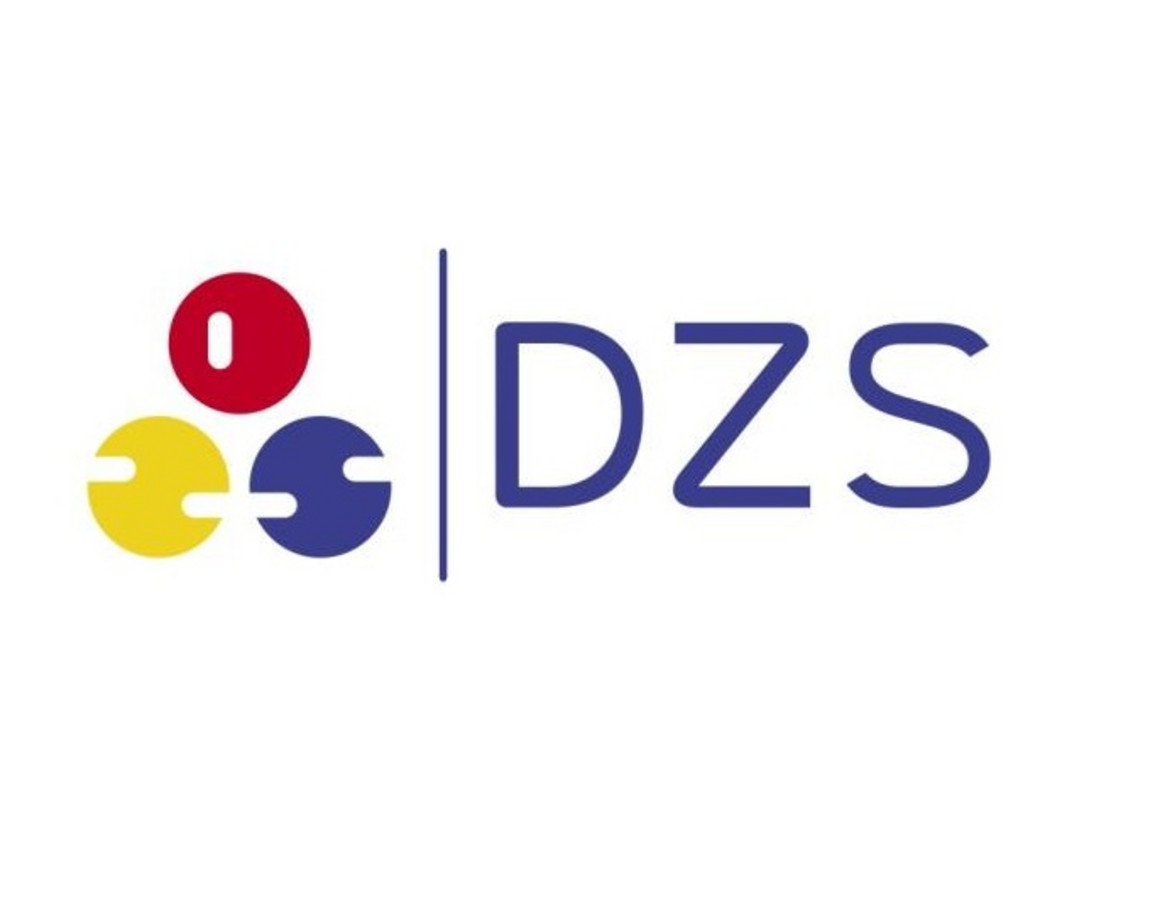 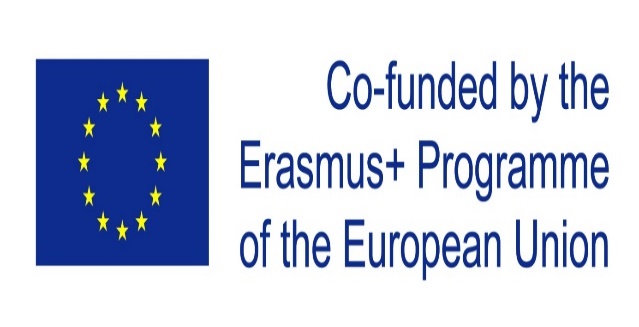 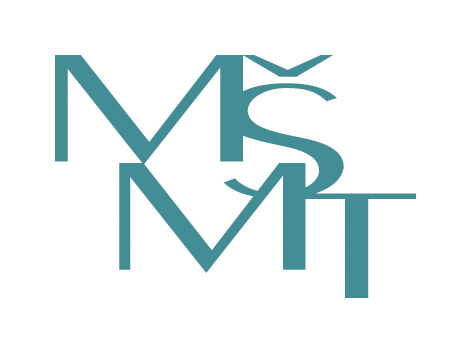 Jméno: Vojtěch Kotěra
TÉMA: Vstřikolis
NÁZEV PROJEKTU: Vyšší přidaná hodnota ve strojírenství-náš směr a cíl
6. 9. 2021 – 1. 10. 2021
SWOBODA TECHNOLOGIES WIGGENSBACH, NĚMECKO
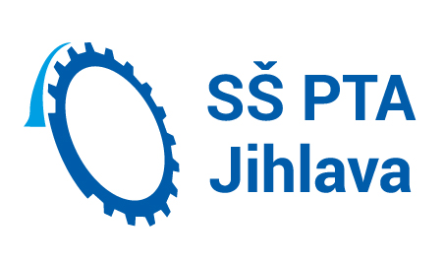 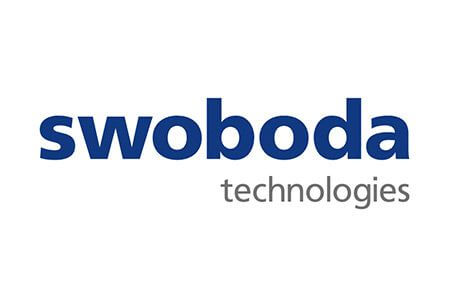 Vstřikolisteorie a příprava zařízení pro lisování dílců z plastických hmot
Úvodem
Schéma vstřikovacího stroje
	- Vstřikovací a plastifikační jednotka
	- Uzavírací jednotka
	- Řízení a regulace
	- Vstřikovací forma
	- Vstřikovací cyklus
Náběh zařízení do výroby
Zdroje
Závěr
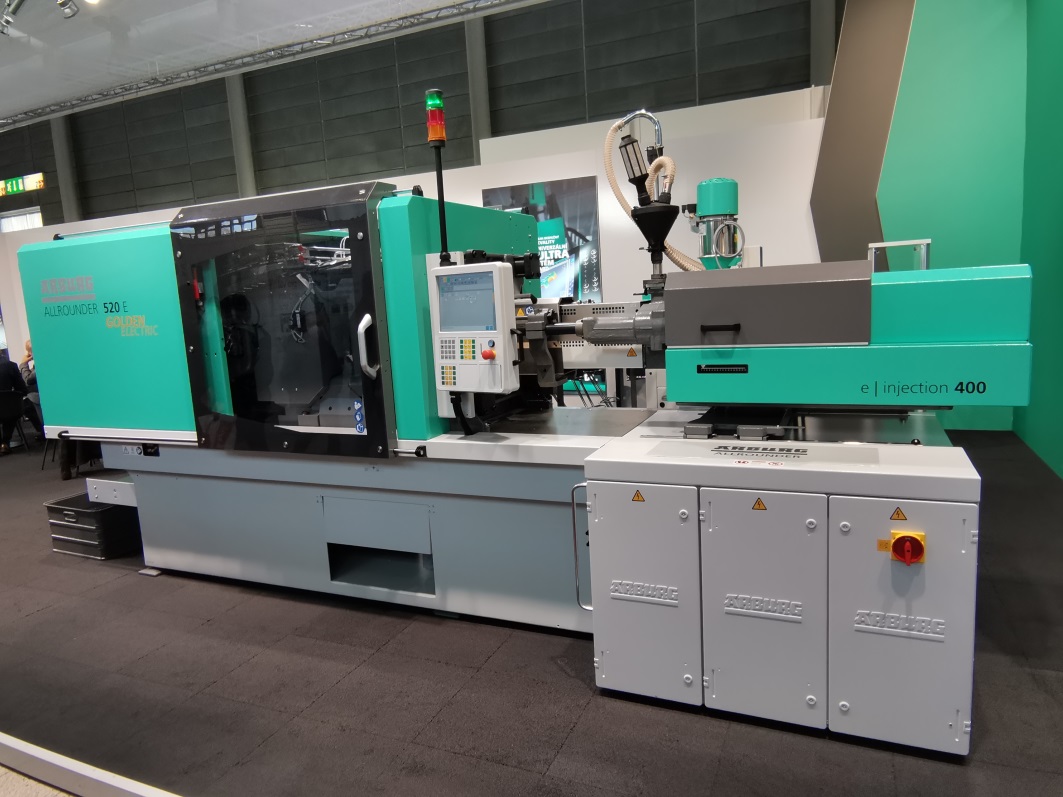 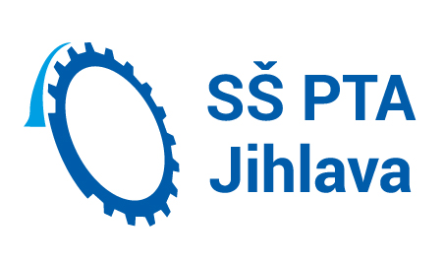 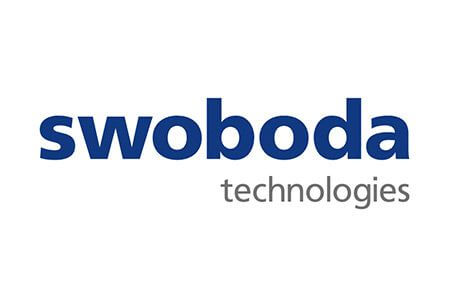 Úvodem
Vstřikování je v současné době nejrozšířenější způsob zpracování plastů.
Jde o proces tváření převážně termoplastů, při kterém je materiál ve formě granulí (popř. prášku) roztaven v tavící komoře a tlakem pomocí tlakové komory vstříknut velkou rychlostí do uzavřené dutiny formy, kde ztuhne v hotový výrobek.

Výhody:  -> vstřikovací cyklus je relativně rychlý
	       -> možnost snadné automatizace
	       -> lze vyrábět součásti složitých tvarů.

Nevýhody: -> vysoké pořizovací náklady na vstřikovací stroj (= vstřikolis) a formu.
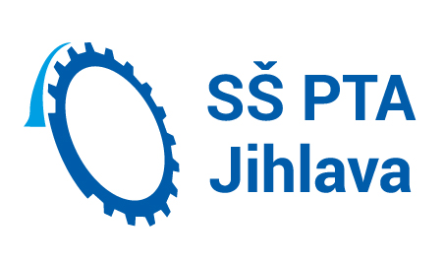 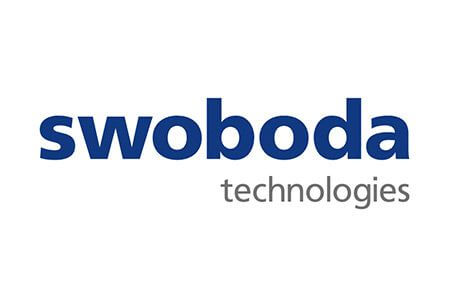 Schéma vstřikovacího stroje
Obr.1
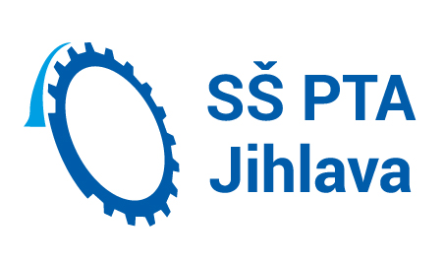 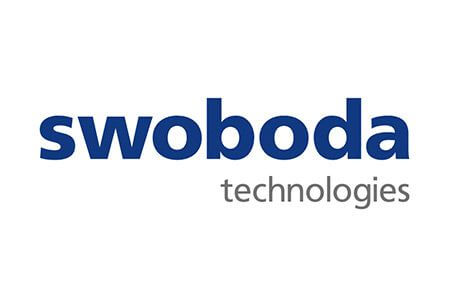 Vstřikovací a plastifikační jednotka
Dávkuje granulát a přeměňuje ho na homogenní taveninu o dané viskozitě.
Vstřikuje tuto taveninu do formy velkou rychlostí pod velkým tlakem.
=> Její nastavení závisí na typu zpracovávaného materiálu.

Dva typy vstřikovacích jednotek:   
     a) pístové (dnes se již nepoužívají)
     b) šnekové
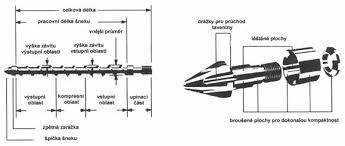 Obr.2  Šnek
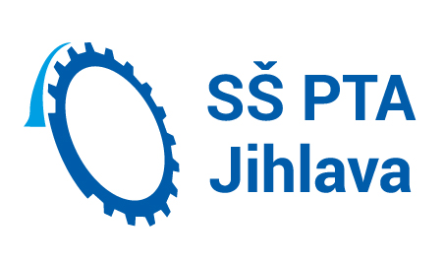 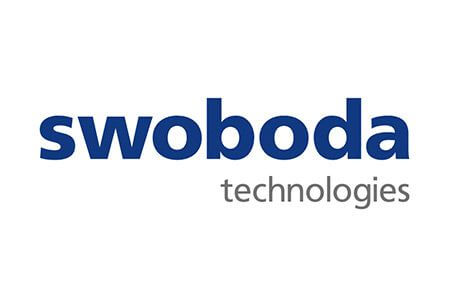 Uzavírací jednotka
Otevírá či uzavírá formu.
Vyhazuje ztuhlý výstřik.
Formu musí uzavírat takovou silou, aby se při plnění dutiny neotevřela =>
    => je ovládána:  - mechanicky
		       - hydraulicky
		       - kombinovaně
		       - elektricky (nové řešení).
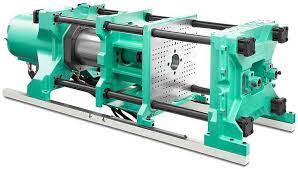 Obr.3
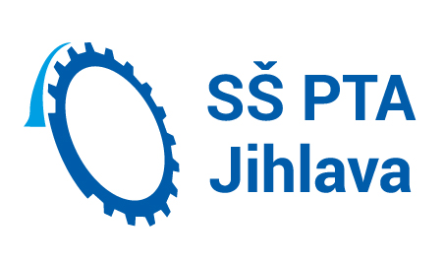 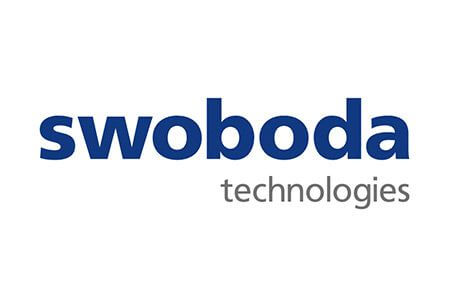 Řízení a regulace
Zabezpečuje průběh celého procesu vstřikování.

Dodržuje nastavené technologické parametry:
	- teplotu vstřikované hmoty
	- vstřikovací tlak a rychlost
	- teplotu formy
	- časové rozdělení vstřikovacího cyklu, …
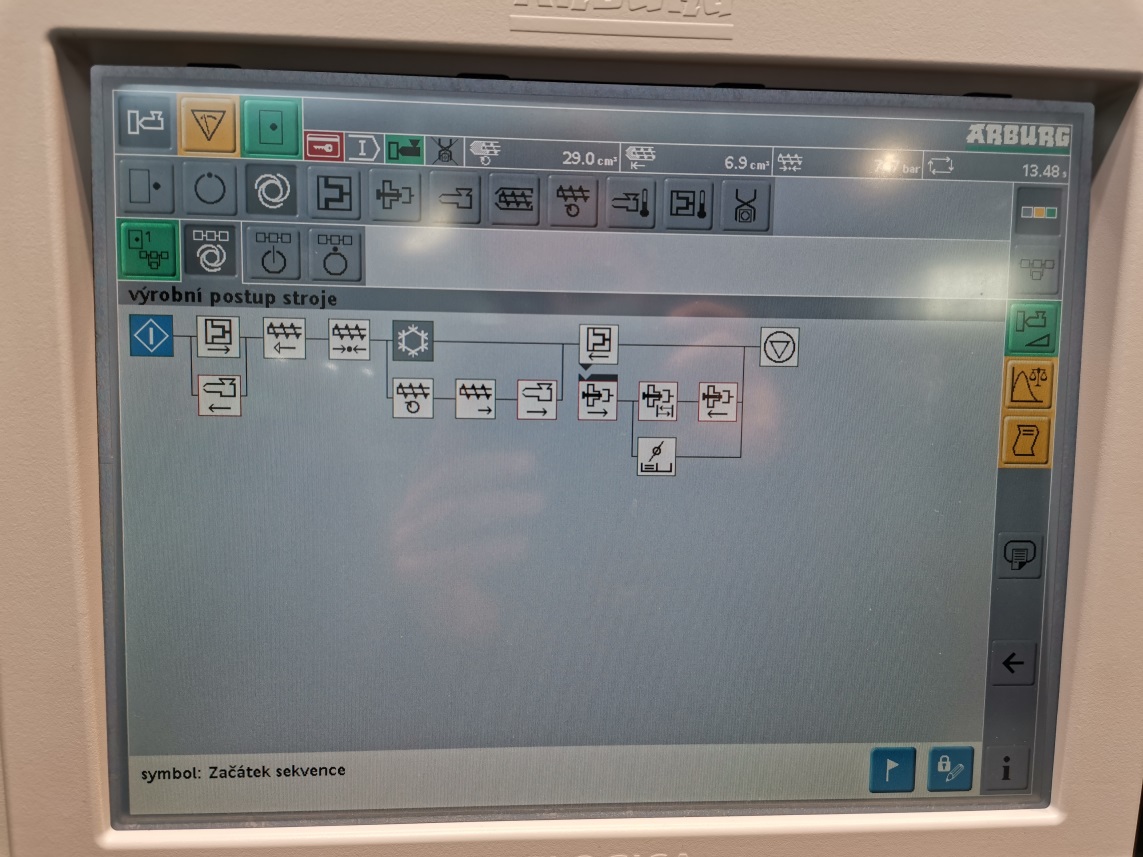 Schématické znázornění vstřikovacího cyklu  na ovládacím panelu
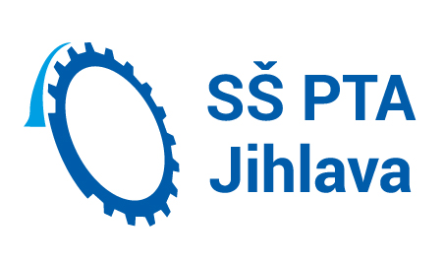 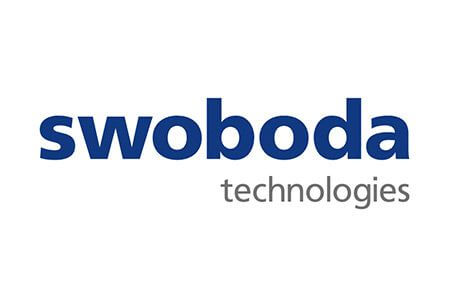 Vstřikovací forma
Dává tavenině plastu požadovaný tvar.

Musí: - umožnit snadné vyjmutí hotového výrobku
	 - produkovat výrobky o přesných rozměrech
	 - pracovat automaticky
	 - odolávat vysokým tlakům a teplotním rozdílům spojených s temperací.

Materiály používané na její výrobu se volí podle druhu zpracovávaného plastu, technologie výroby, tvaru výrobku (velikost, složitost), atd.

Podle počtu tvarových dutin může být:
	- jednonásobná
	- vícenásobná
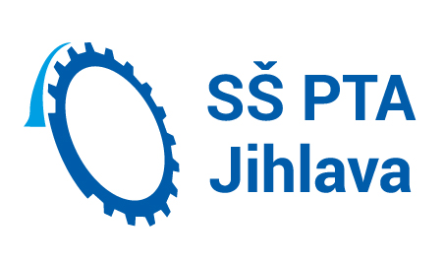 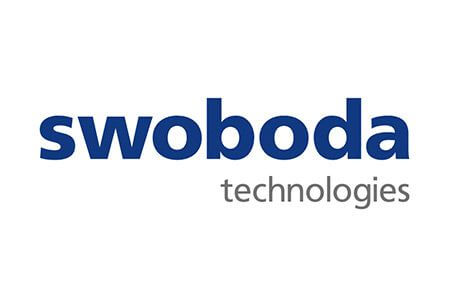 3D model vstřikovací formy
Obr. 4
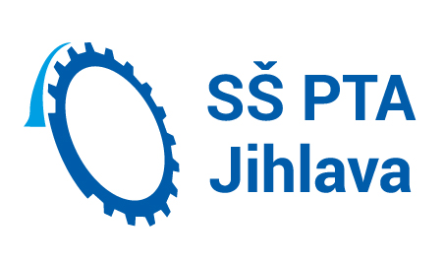 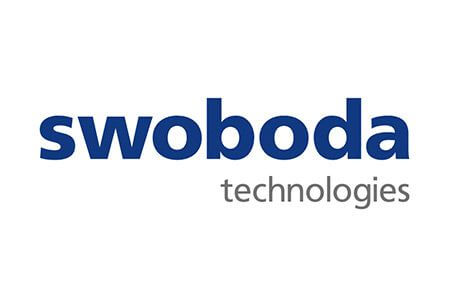 Vstřikovací cyklus
Skládá se z těchto hlavních fází:
	-dávkování a plastifikace materiálu v tavném válci vstřikovacího stroje 
	- vstříknutí taveniny plastu do uzavřené vstřikovací formy
	- dotlačování taveniny a její chlazení ve formě
	- vyjmutí ztuhlého výstřiku z otevřené vstřikovací formy.
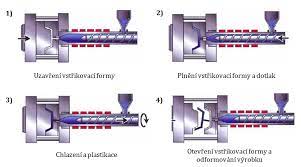 Obr. 5
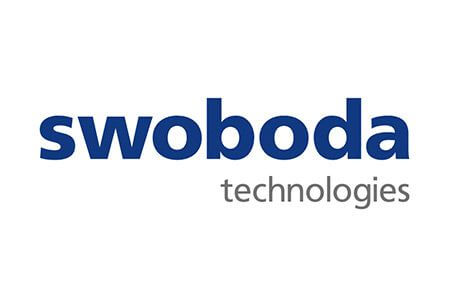 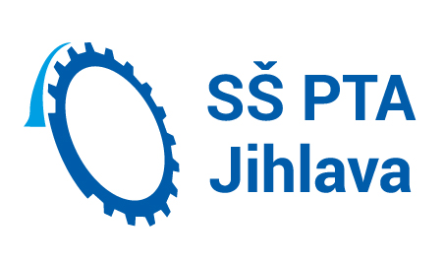 Náběh zařízení do výroby
Upnutí vstřikovací formy do vstřikolisu.
  ! Např. označení ARBURG 420 => 420 je rozteč 420mm vodících tyčí! 

Připojení vzduchových hadiček.
Připojení hadic pro temperování formy.
Spuštění nahřívání tavícího válce a formy.
Naprogramování stroje.
Doplnění granulátu.
Provedení několika cyklů a případné seřízení.
Rozjetí výroby.
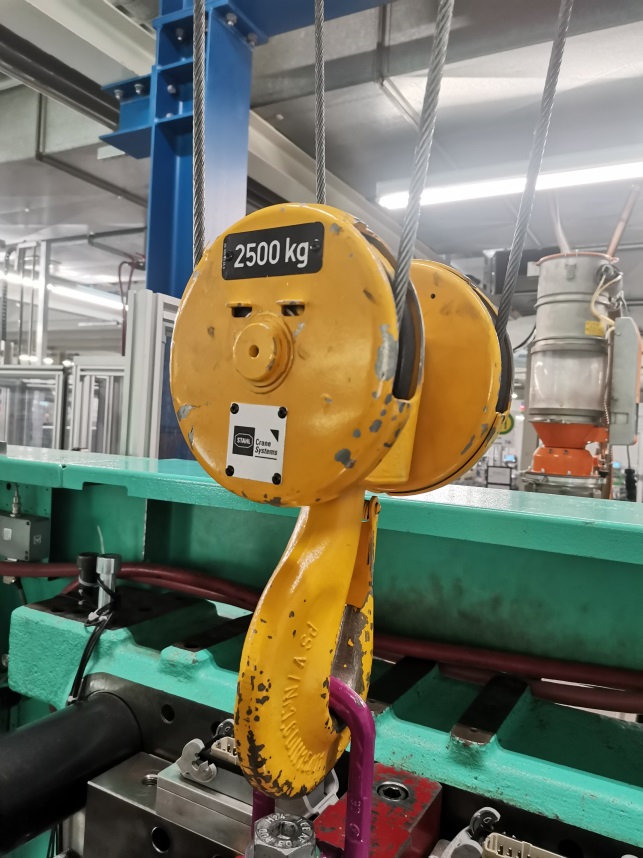 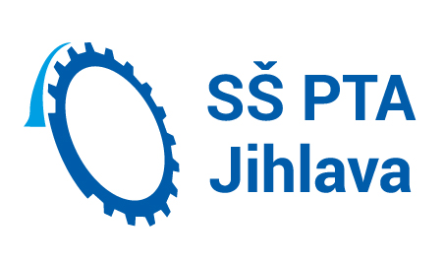 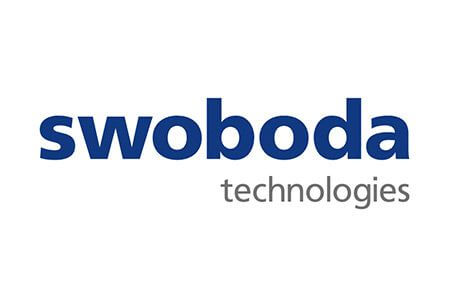 Zdroje
NOVOSAD, Lukáš. docplayer.cz [online]. [cit. 28.11.2021]. Dostupný na WWW: data:image/jpeg;base64,/9j/4AAQSkZJRgABAQAAAQABAAD/2wCEAAkGBxMTExYUExQWFh
AUTOR NEUVEDEN. Technická universita Liberec [online]. [cit. 28.11.2021]. Dostupný na WWW: https://encrypted-tbn0.gstatic.com/images?q=tbn:ANd9GcQrgEA0kKdQ_XbaizbsX9mdJRTxrp4z6tIamw&usqp=CAU
UNSPECIFIED. arburg.com [online]. [cit. 28.11.2021]. Dostupný na WWW: data:image/jpeg;base64,/9j/4AAQSkZJRgABAQAAAQABAAD/2wCEAAoGBxUUExYUFBQYFhYZGRwcGhoaGhwfHRwZIR8ZGh0fHSEgHysiHx8oHxkaIzQkKC4uMTExGSE3PDcwOyswMS4BCwsLDw4PHRERHTAoISkyMDkwMjAwMDsuMDIwMDAwNDAwMDAyMDAwMjAyMDAyMDAxMzAwMDAwMDAwMDIwM
BC. ROHLÍNKOVÁ, Marie Rohlínková. vutbrno.cz [online]. [cit. 28.11.2021]. Dostupný na WWW: https://encrypted-tbn0.gstatic.com/images?q=tbn:ANd9GcQyjOsAQA2JvTeTNZgCwWs_lqBuPOeBfIBl_g&usqp=CAU
AUTOR NEUVEDEN. vyrobaplastu.eu [online]. [cit. 28.11.2021]. Dostupný na WWW: https://encrypted-tbn0.gstatic.com/images?q=tbn:ANd9GcQvqGDVQ-iNrUIT2XrM_3QL6qsMR6qarKa9Fg&usqp=CAU
Zbylé vlastní.
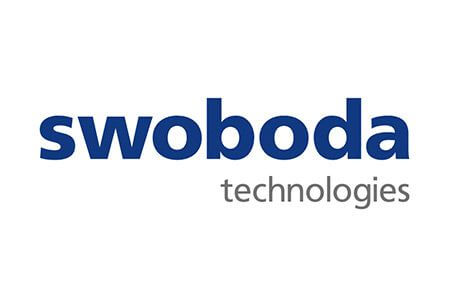 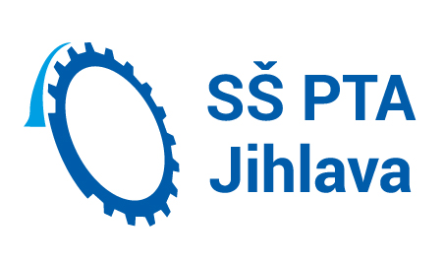 Závěr
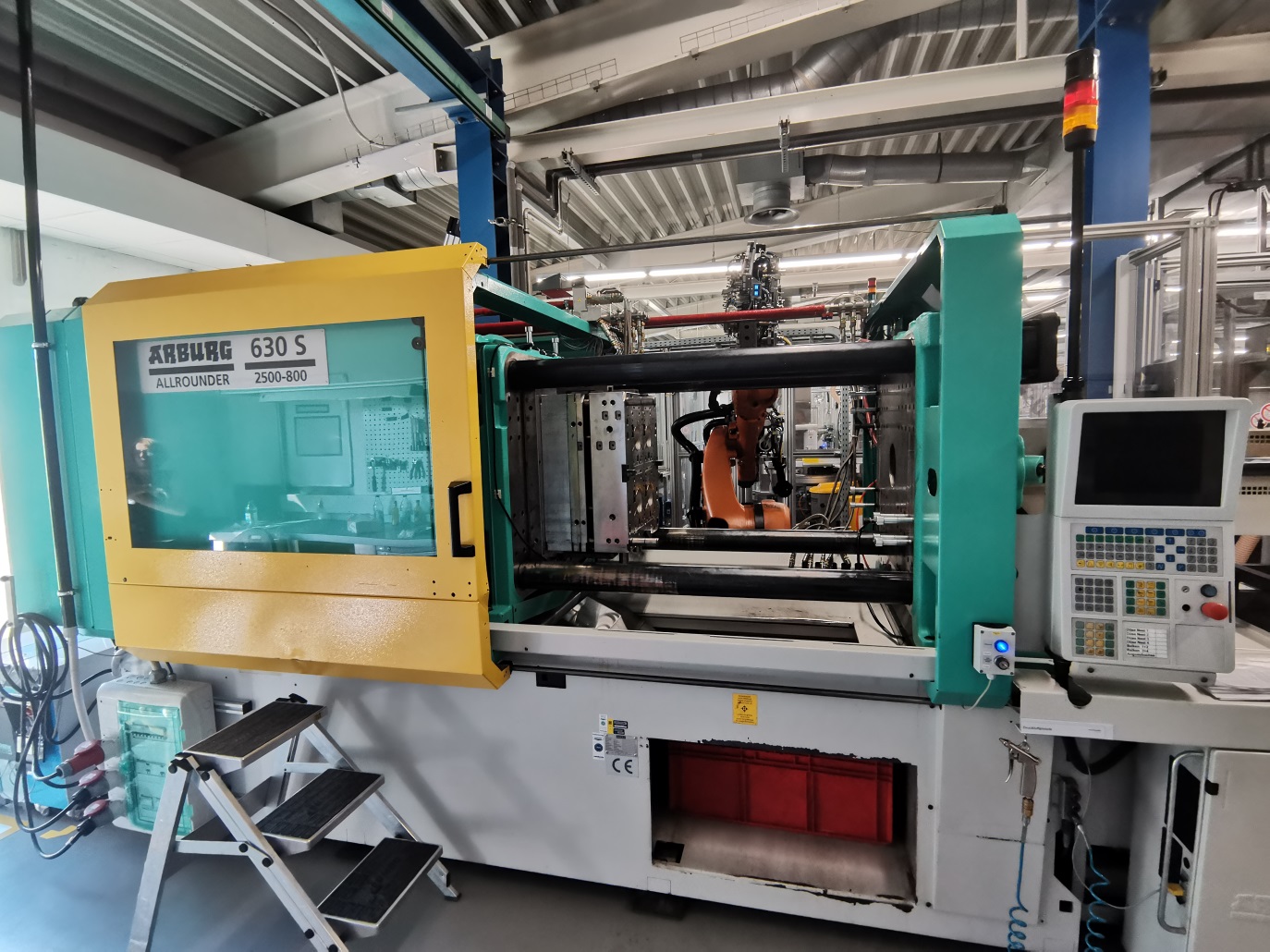 Děkuji za pozornost.